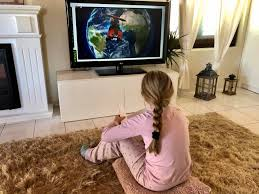 ZORICA JURAŠIĆ
Vrednovanje u virtualnom okruženju ZORICA JURAŠIĆ
Vrednovanjem učenicima dajemo:

Povratnu informaciju da li je ostvario odgojno-obrazovne ishode
Kako će poboljšati svoje učenje

Isto postižemo:

Praćenjem rada učenika
Poticanjem njihove aktivnosti i suradnje s učiteljem, s drugim učenicima
Vrednovanje u   virtualnom okruženju
Sadržaji koji se obrađuju trebaju biti:

Usmjereni na bitno
Bez sporednih detalja ili činjenica

Ocjenjivanje tijekom nastave na daljinu:

Učenik može dobiti dvije ocjene iz svakog predmeta/ jednu iz aktivnosti tijekom nastave, drugu iz složenijih zadataka 
Pismeno i usmeno ocjenjivanje – samo u iznimnim situacijama, naglasak na složenijem zadatku
Vrednovanje u   virtualnom okruženju
Vrednovanje i ocjenjivanje u razrednoj nastavi:


Dovoljno pratiti aktivnosti učenika – izvršavanje obveza u obliku domaćih zadaća i vježbi
Zadati kompleksniji zadatak poticajan za učenje( plakat, umna mapa, crtež, kviz) s ciljem sinteze znanja
Ne treba učenike ispitivati 
Učenik može dobiti jednu ocjenu iz aktivnosti iz svakog predmeta, drugu – složeniji zadatak
osigurati ostvarivanje odgojno-obrazovnih ishoda koji su vezani uz temeljnu pismenost
Vrednovanje u   virtualnom okruženju
Usmena provjera 

Najjednostavniji način: videokonferencija
Ne preporučuje  se za svaki predmet – dodatno opterećuje nastavnike, učenike, sustav
Usmeno ispitivanje – potrebno provesti jedanput do kraja nastavne godine ( fond - 4 sata tjedno)
Usmeno ispitivanje  – u posebnim slučajevima  (ako se zaključuje ocjena odličan ili ako nema dovoljno elemenata za zaključivanje pozitivne ocjene (fond - 3 sata tjedno)
U ostalim predmetima – ne upućuje se nastavnik za provođenje usmenog ispitivanja


Za obimnije i složenije provjere znanja (usmeni ispit, složeniji zadaci, ispit u pisanom obliku) potrebno je na razini razreda uskladiti okvirni vremenik provjera za svaki mjesec.
Vrednovanje u   virtualnom okruženju
Kako vrednovati predmete gdje je potrebna pismena provjera?
 
Pisanu provjeru nije nužno provoditi – problem vjerodostojnosti

Ukoliko se provodi moguće:
Uporabom alata ( Matific ili Geogebra)
     - nužno prije uporabe za provjeru koristiti iste alate u vrednovanju za i kao učenje 
Jednostavnije : zadavanjem zadataka s  ograničenim vremenom, fotografiranjem uratka ( učenici), slanjem istog na uvid  učitelju
     - nakon predaje pisanog djela, provesti usmeni              razgovor/ispit  ( Razjasniti poteškoće ili rješenja)
Vrednovanje u   virtualnom okruženju
Domaće zadaće

Vrednovati s obzirom na kvalitetu i redovitost
Davati povratne informacije; objasniti što je dobro te mogućnosti unapređenja
Poticati samostalno istraživanje prikupljanjem informacija iz različitih izvora
     - rezultat: samostalni rad zadanog opisa i strukture
Vrednovanje u   virtualnom okruženju
Prijedlozi načina vrednovanja za učenje, kao učenje i naučenog (formativnog, sumativnog)
Vrednovanje u   virtualnom okruženju
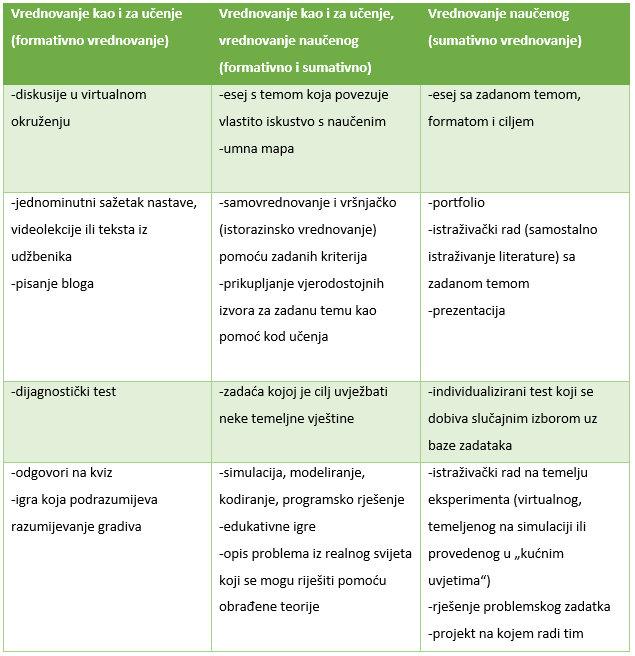 Zaključivanje ocjena na kraju godine

Svi elementi vrednovanja, cjelokupan rad učenika tijekom cijele godine
Procjena razine ostvarenosti odgojno-obrazovnih ishoda, 
      kompetencija, znanja, vještina, sposobnosti,  
      samostalnosti i odgovornosti ( cijela godina)

NA JEDNAK SE NAČIN UZIMAJU U OBZIR OCJENE I RAD TIJEKOM NASTAVE NA DALJINU , KAO I ONE IZ REDOVNE NASTAVE!
Vrednovanje u   virtualnom okruženju